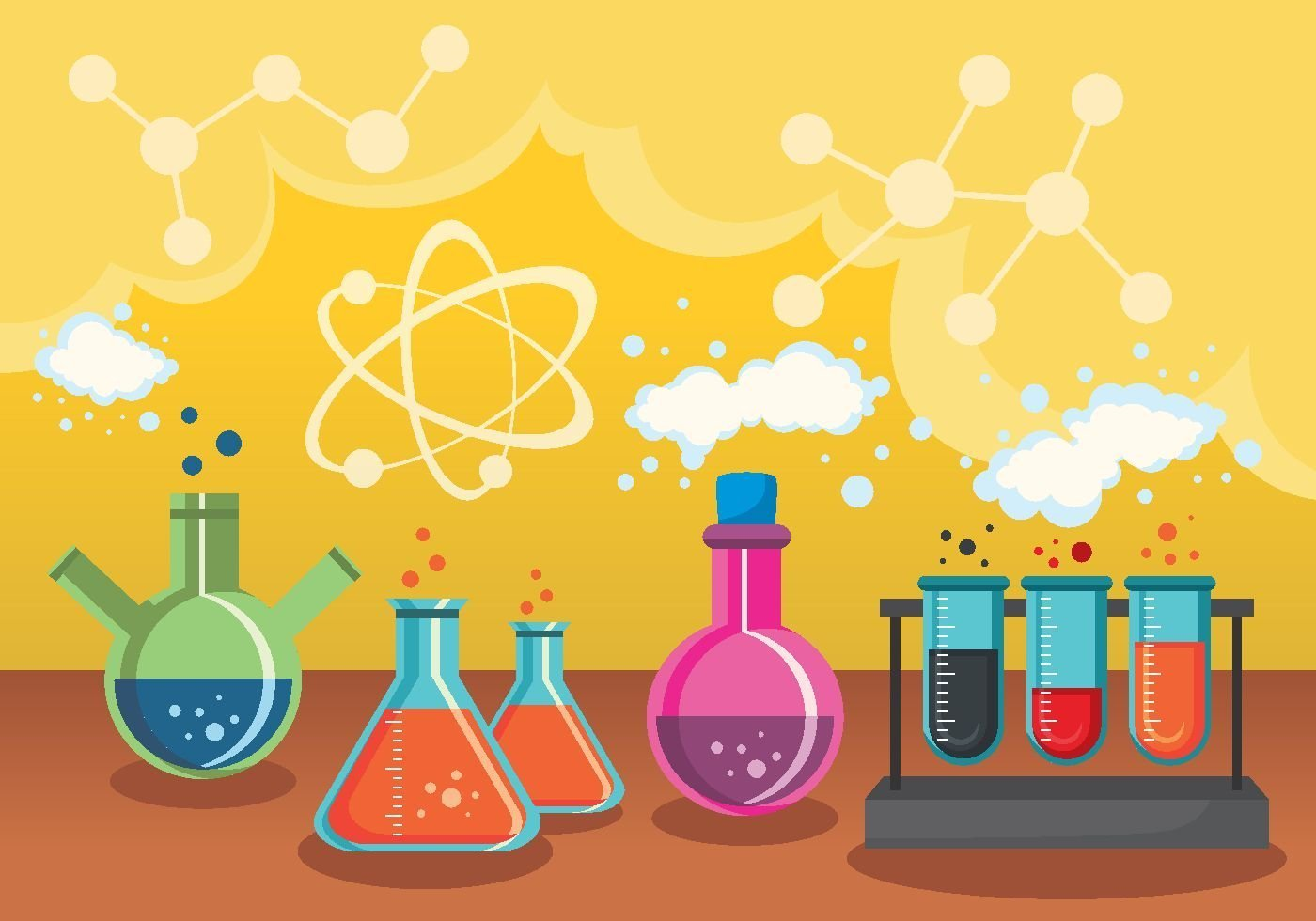 Путешествие по станциям 
страны Химерии
Подготовила: 
учитель химии 
МАОУ «СОШ №9»
 Поварова Н.С.
2023/2024
Станция «Тело – вещество»
7
Станция «Загадочная»
Меня любит человек!                                                                                                                                 Мною назван целый век!                                                                                                                                Я блестяща и рыжа,                                                                                                                                        Очень в сплавах  хороша!
 Я - металл незаменимый,                                                                                                                     Очень летчиком любимый,                                                                                                                          Легкий, электропроводный,                                                                                                                         Я конечно бесподобный!
О, Cl, Li,   N, Cu, C,  Al,  Na, Ca
Станция «Загадочная»
Станция загадки
В чем горят дрова и газ,Фосфор, водород, алмаз?Дышит чем любой из насКаждый миг и каждый час?Без чего мертва природа?Правильно, без … .
О, Cl, Li,   N, Cu, C,  Al,  Na, Ca
Станция «Загадочная»
Станция загадки
Удивить готов он нас —Он и уголь, и алмаз,Он в карандашах сидит,Потому что он — графит.Грамотный народ пойметТо, что это … .
О, Cl, Li,   N, Cu, C,  Al,  Na, Ca
Станция «Внимательность
Станция «Внимательность
8
Станция «Ребусы»
Станция «Любознайкино»
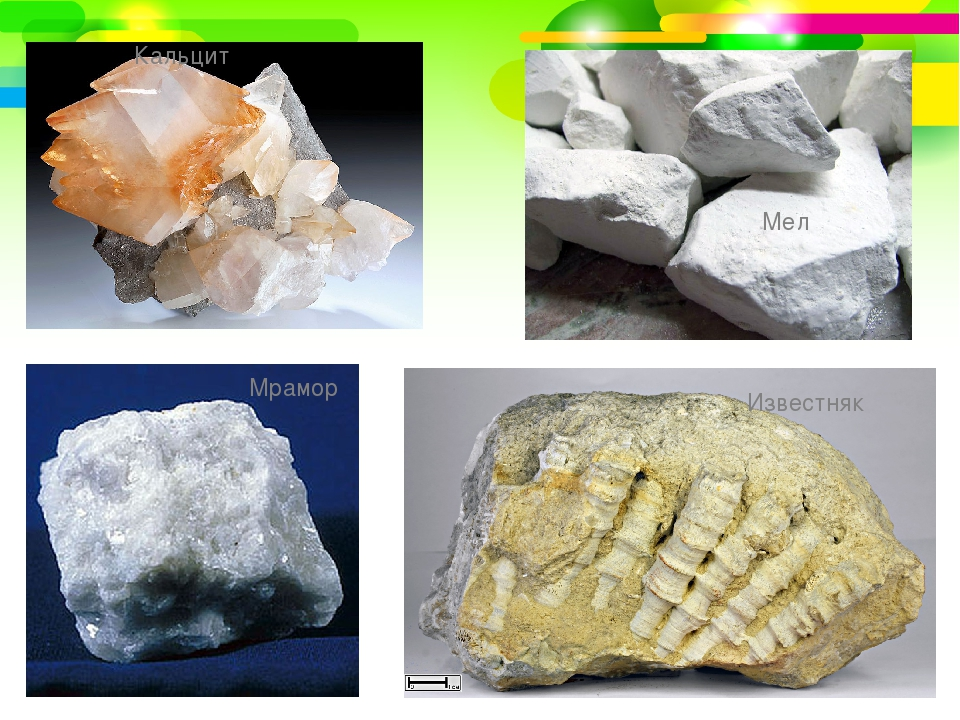 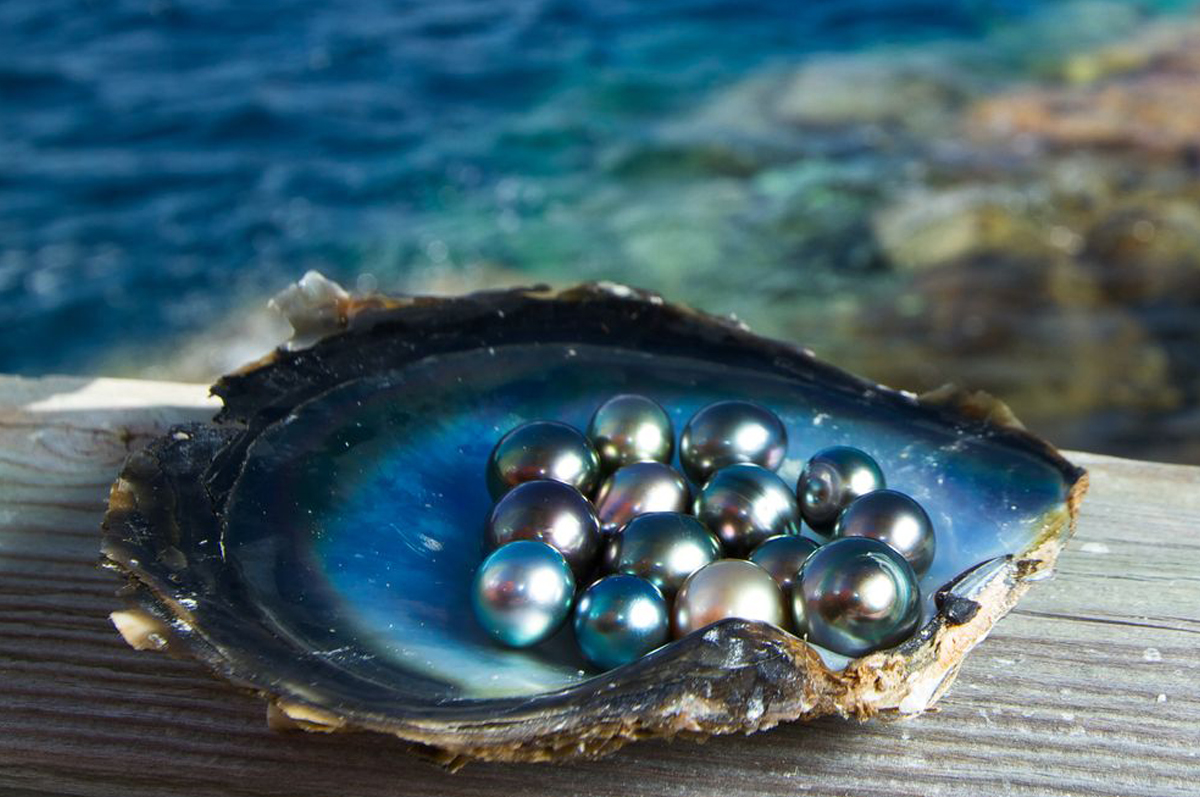 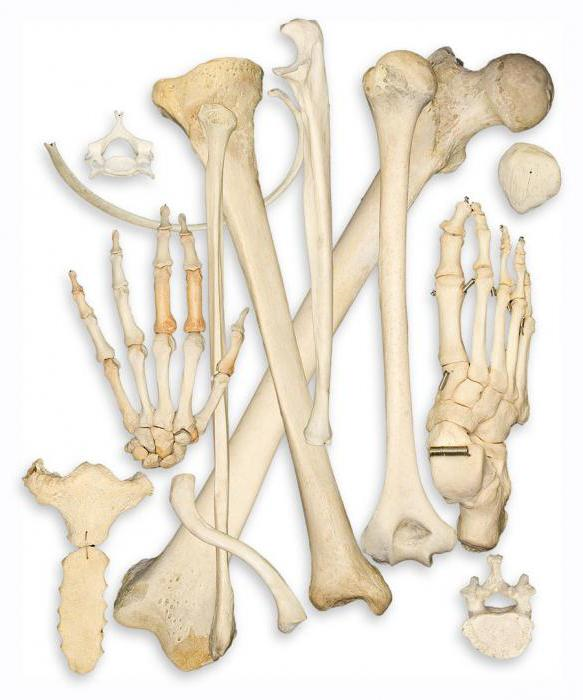 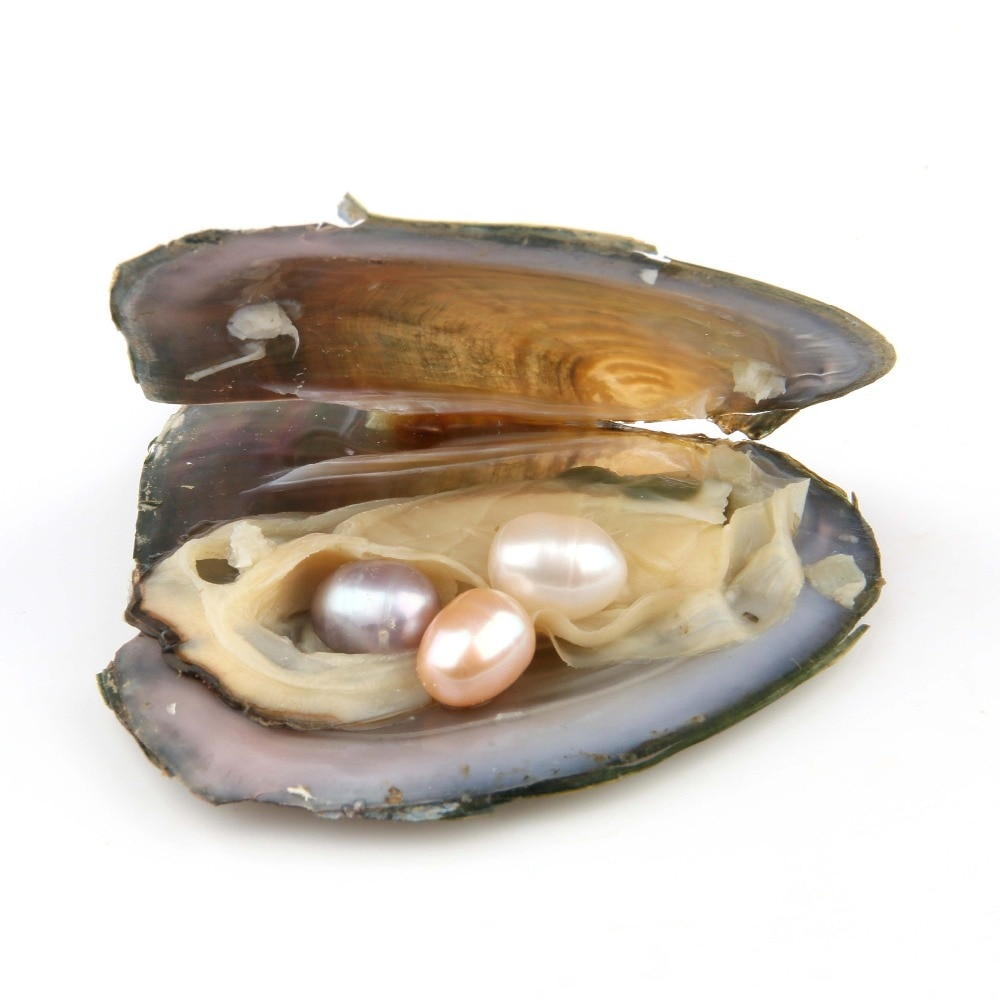 CaCO3
Станция «Задачкино»
Сколько кальция в меле?
Можно ли есть мел?
 Найдите массовую долю кальция в меле. Для этого посчитайте молекулярную массу  молекулы:
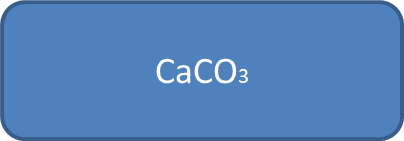 Правда ли?...
Крахмал вреден для пищеварения.
Крахмал улучшает сорт муки. 
Крахмал есть в капусте.
Молоко нельзя пить на ночь.
Кислое молоко продлевает жизнь.
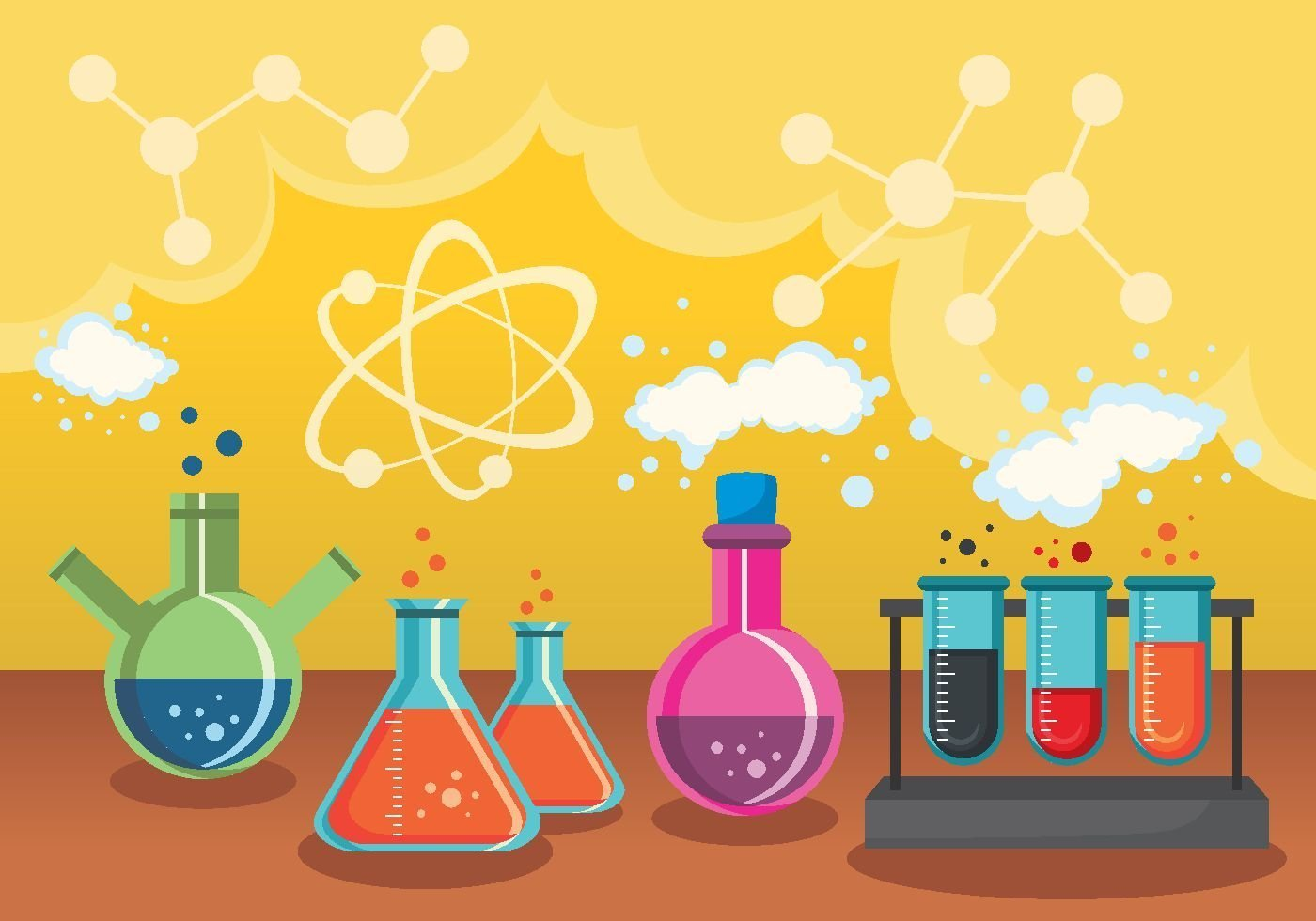 Станция «Конечная»
Вопросы на засыпку
Что объединяет пшеницу, кисель, манник и картофель?
Крахмал – это вещество или смесь?
Какие виды молока вы знаете?
Молоко это вещество или смесь? Почему?
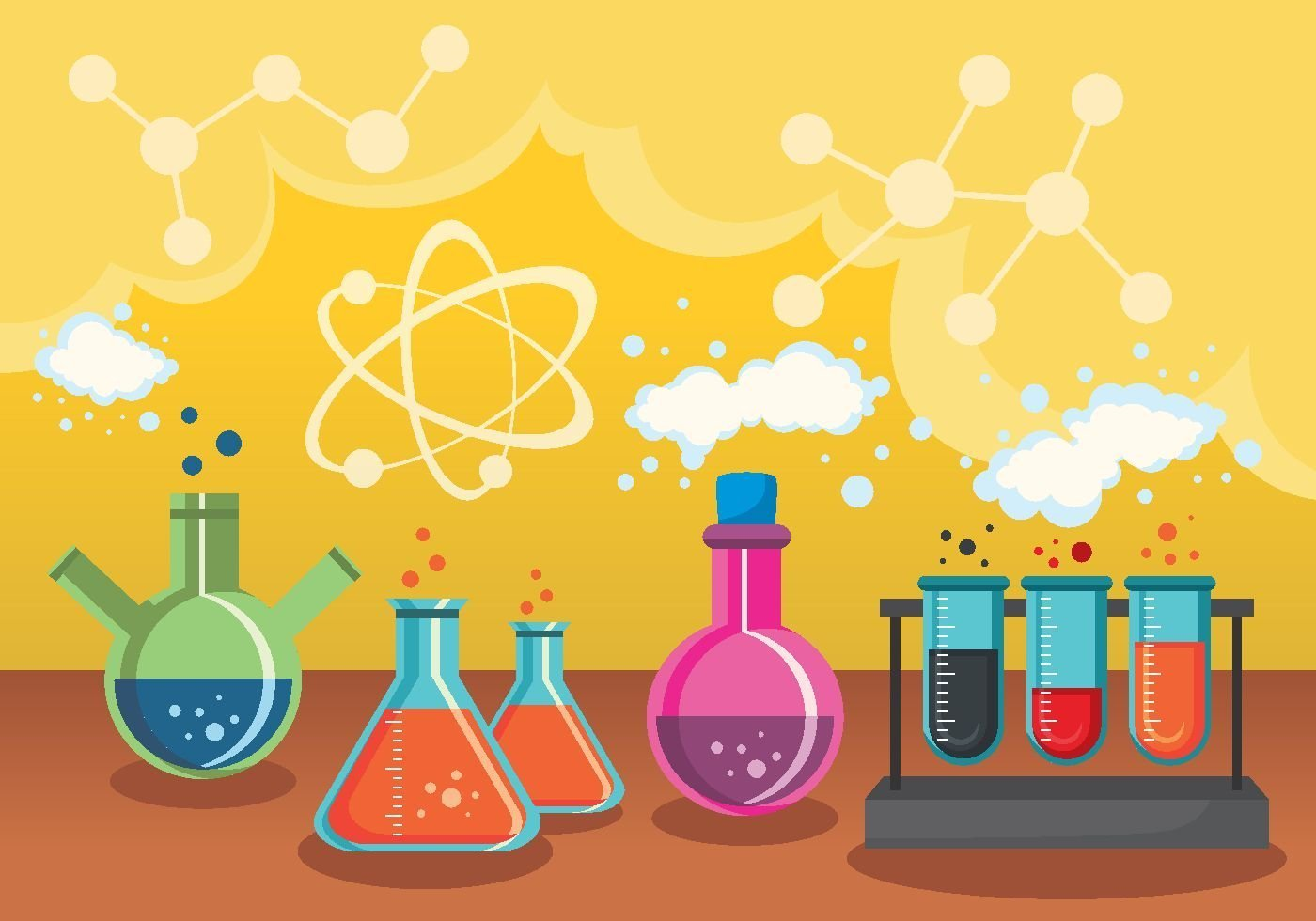 Подведение итогов!